Wednesday, October 31, 2012
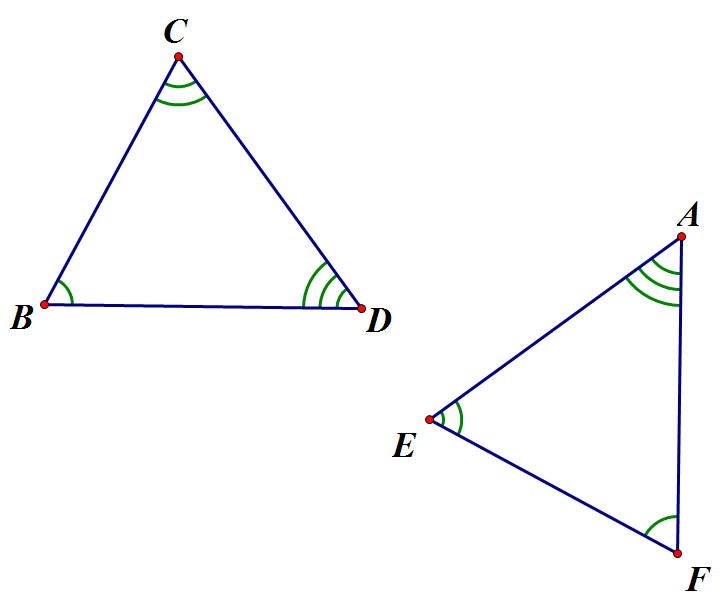 §5-1 Special Segments in Triangles
Perpendicular Bisectors
Def.: A segment is a perpendicular bisector of a triangle iff it passes through the midpoint of the segment and is perpendicular to the segment.
Theorem:  A point is on the perpendicular bisector of a segment if and only if it is equidistant from the endpoints of the segment.
§5-1 Special Segments in Triangles
Median
Def.: A segment is a median of a triangle iff its endpoints are a vertex and a midpoint of the side opposite that vertex.
§5-1 Special Segments in Triangles
Altitude
Def.: A segment is an altitude of a triangle if and only if one of its endpoints is a vertex of the triangle and the segment is perpendicular to the side opposite that vertex.
§5-1 Special Segments in Triangles
Angle Bisector
Def.: A line, segment or ray is an angle bisector if and only if it divides an angle into two congruent angles.
Theorem: A point is on the bisector of an angle if and only if it is equidistant from the sides of the angle.
Homework
p. 243 #24-27, 28-31 & 34